English Translation starts NOW

Outside of church
Dial  425-650-1398
Use Conference Code  849387

In House
WI-FI Network = Listen Everywhere
Password: 12345678
Open Listen Everywhere App
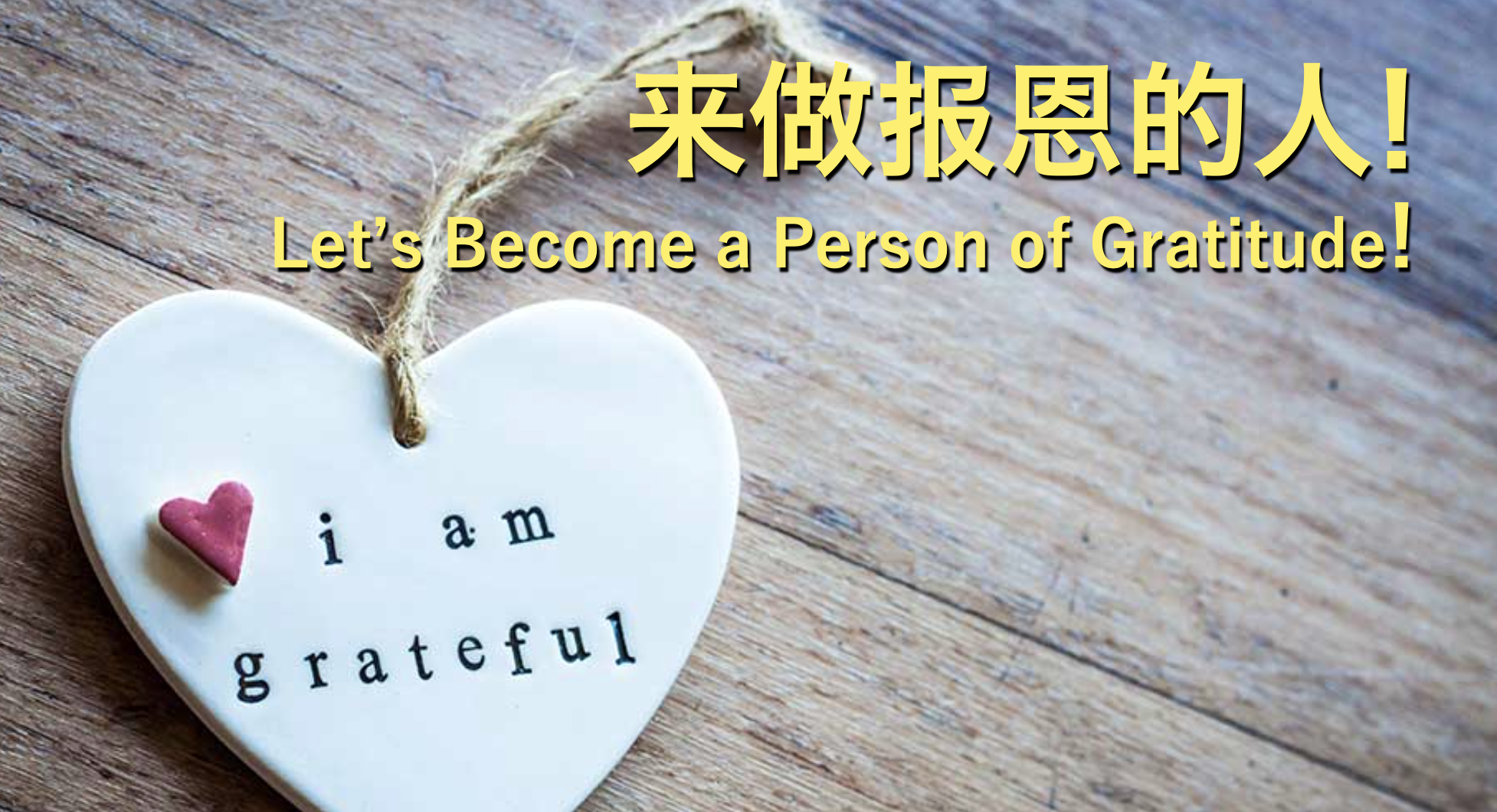 房正豪牧師
Rev. Steven Fang
箴 言 Proverb 23:26
26 我 儿 ， 要 将 你 的 心 归 我 ；
 你 的 眼 目 也 要 喜 悦 我 的 道 路 。
26 My son, give me your heart
    and let your eyes delight in my ways,
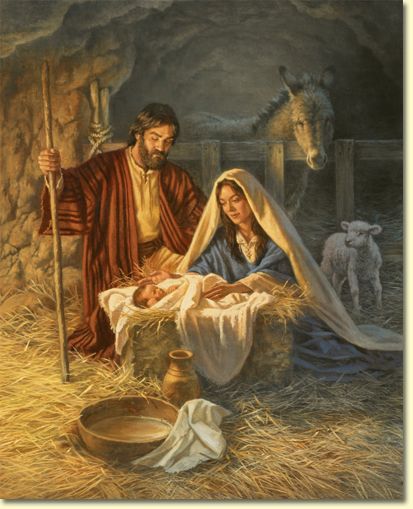 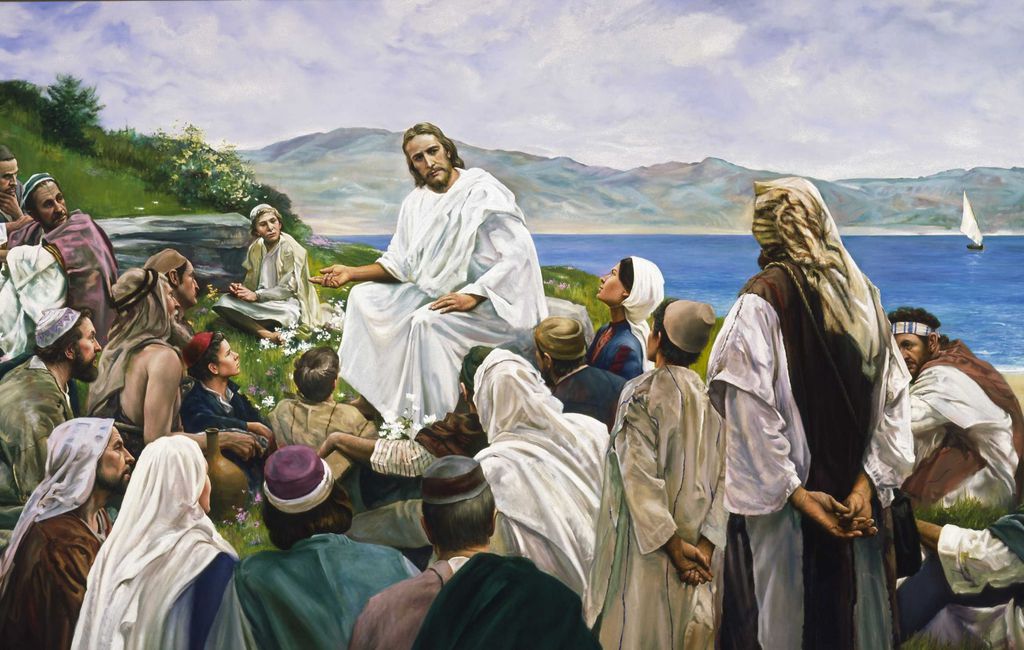 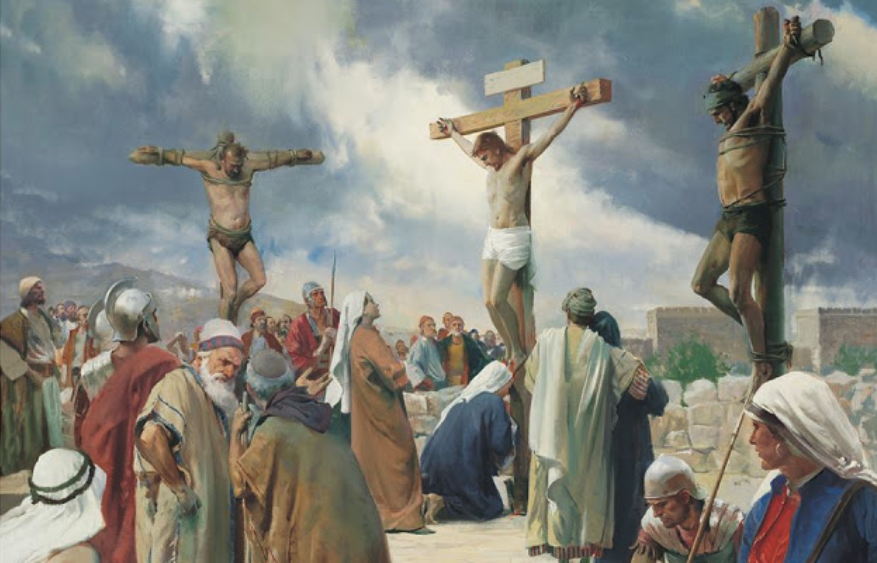 爱是有行动的！
Love compels Action!
詩 篇 Psalm 116:12-13
12 我 拿 甚 麽 报 答 耶 和 华 向 我 所 赐 的 一 切 厚 恩 ？
12 What shall I return to the Lord
    for all his goodness to me?
13 我 要 举 起 救 恩 的 杯 ， 称 扬 耶 和 华 的 名 。
13 I will lift up the cup of salvation
    and call on the name of the Lord.
更新自己心意
Love compels Action!
基督徒要发挥影响力
Christians must exert your Influence
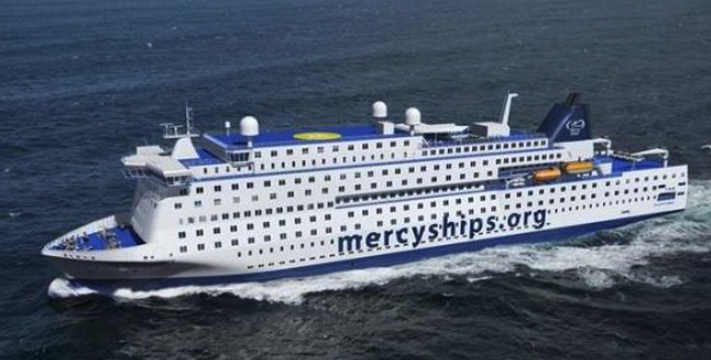 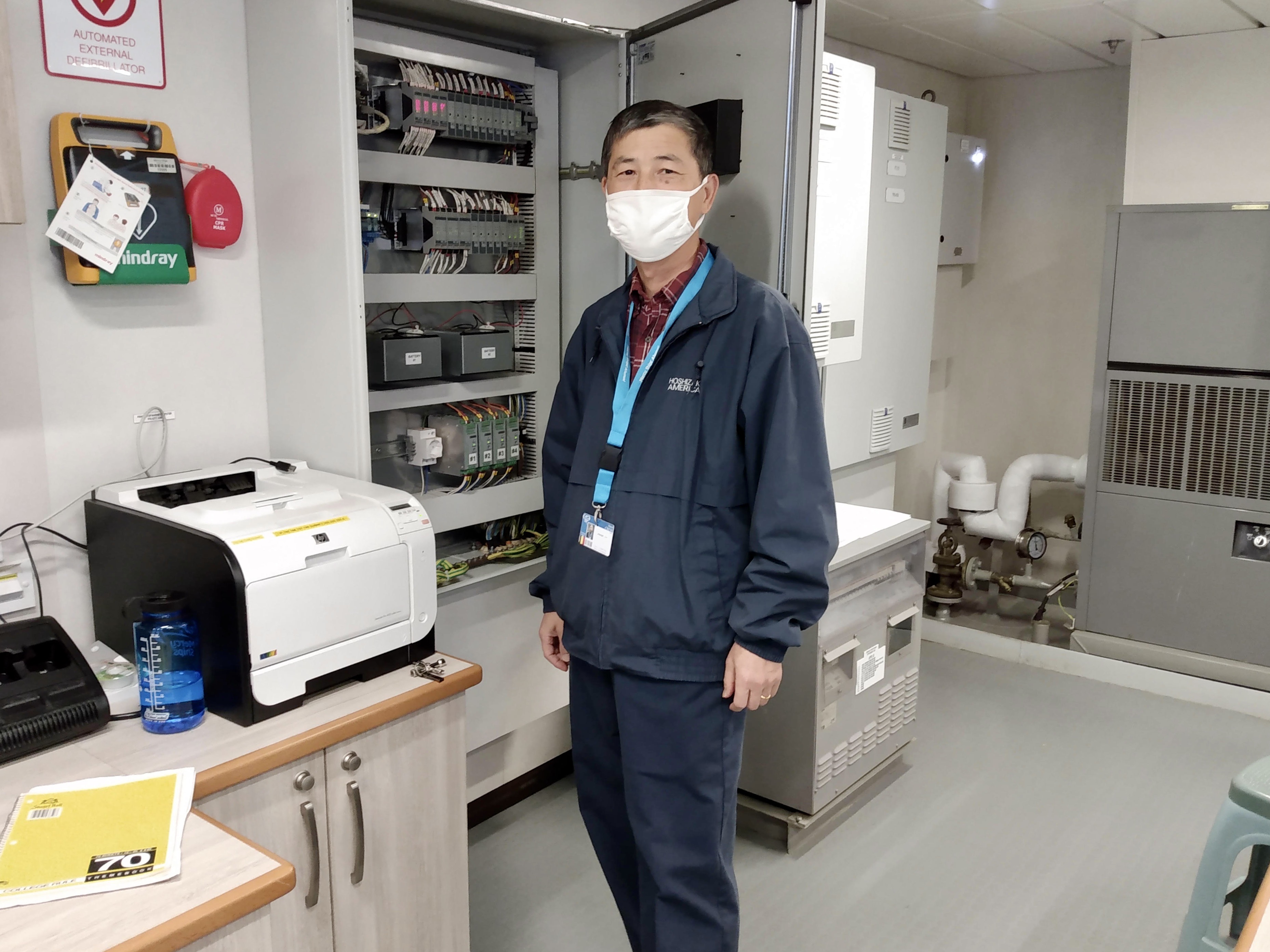 突破自我框架
Breakaway from pre-set Framework
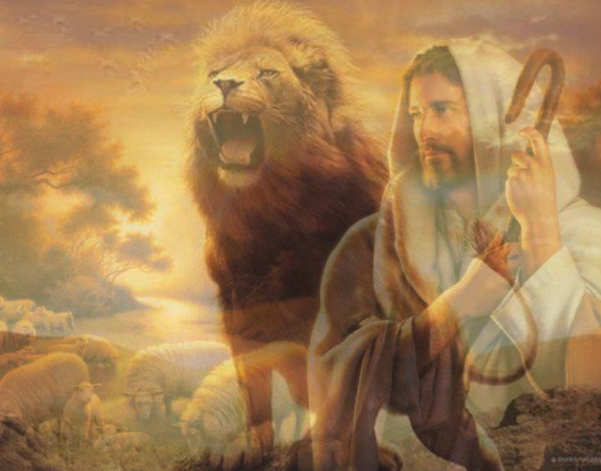 成长经历
Upbringing Experience
2. 教育背景
Educational Background
5. 不同性格
Difference in Personality
观念形成
Toward forming new Ideas
4. 信仰影响
Religious Influence
3. 文化传统
Educational Background
要有 “试” 的勇气
Possess the Courage to Attempt
基督与教会
Christ and the Church
清楚的目标	
Clear Goal
2. 好的策略
Good Strategy
3. 连接更多的人	
 Connection to more People